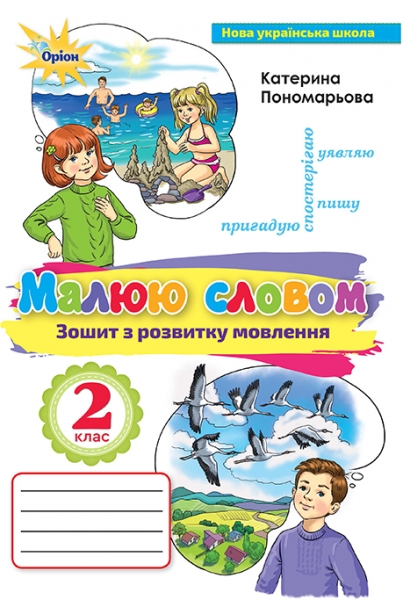 Українська мова
2 клас
Урок 18
Розвиток зв'язного мовлення. 
Малюю осіннє листя
Налаштування на урок
Наше гасло на уроці:
Видумуй, пробуй, твори! 
Розум, фантазію прояви!
Активним і уважним бувай
І про кмітливість не забувай!
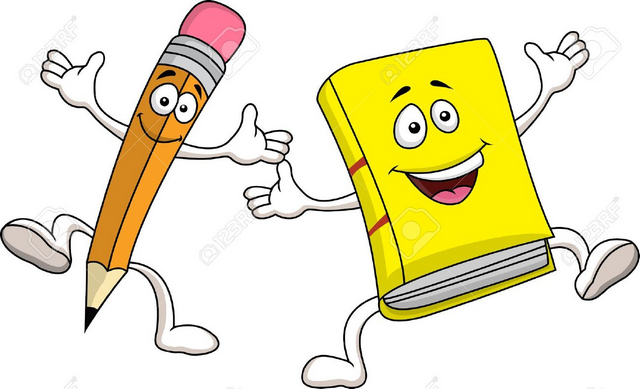 Налаштування на урок
Обери свій олівець очікувань від уроку
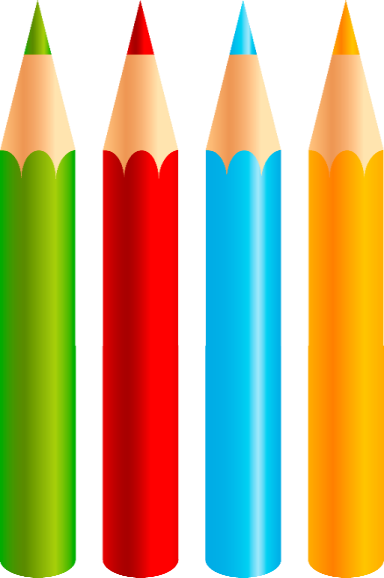 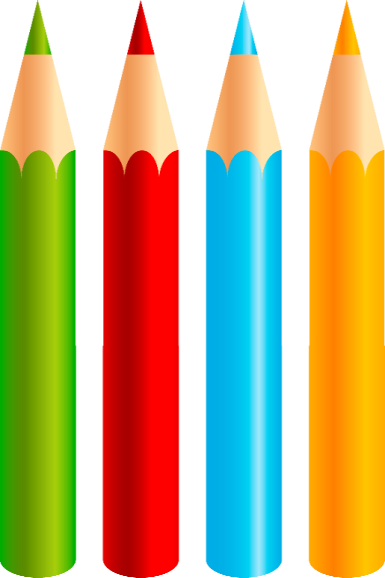 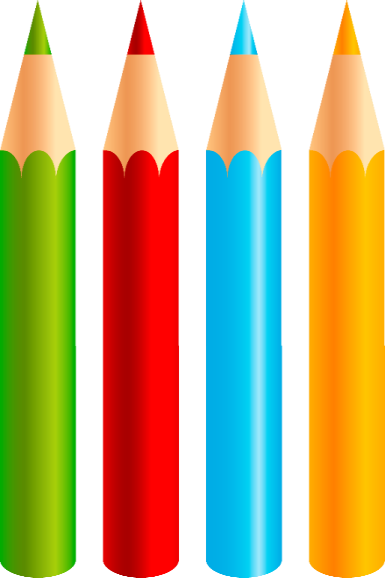 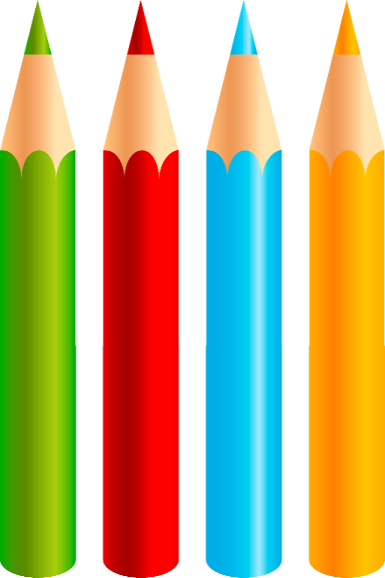 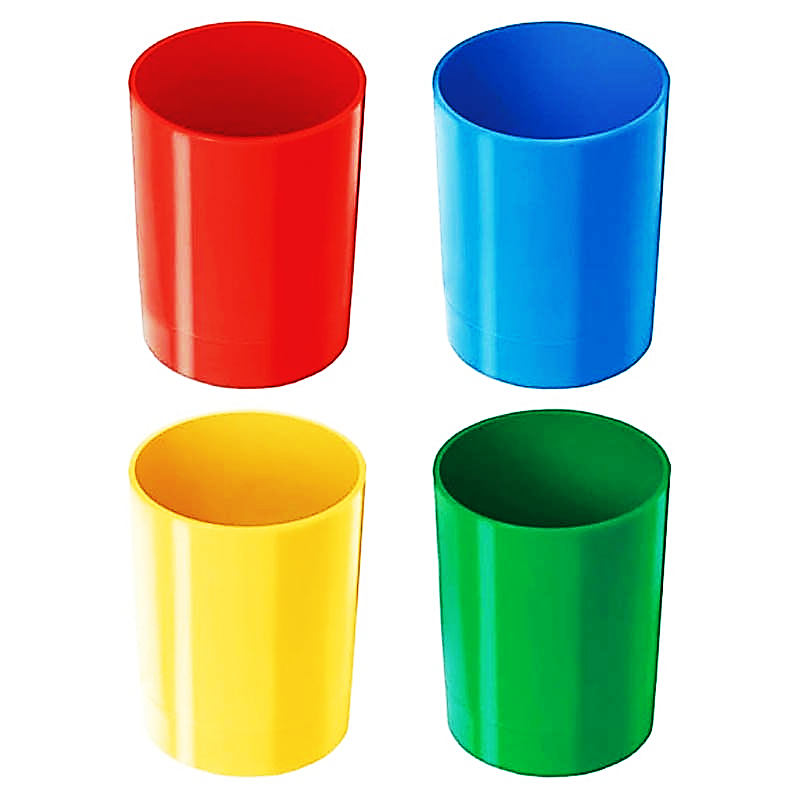 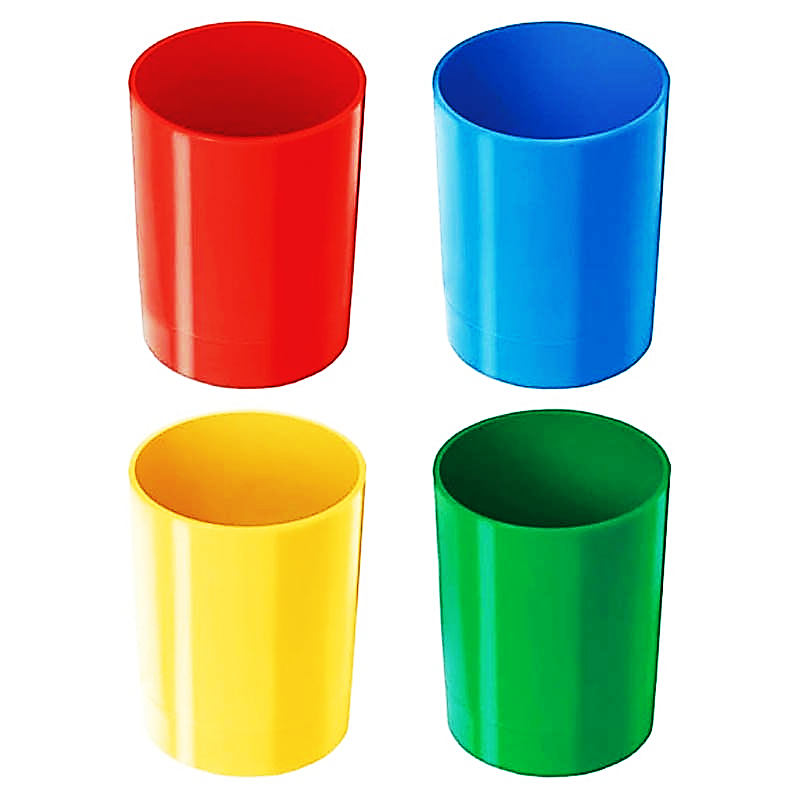 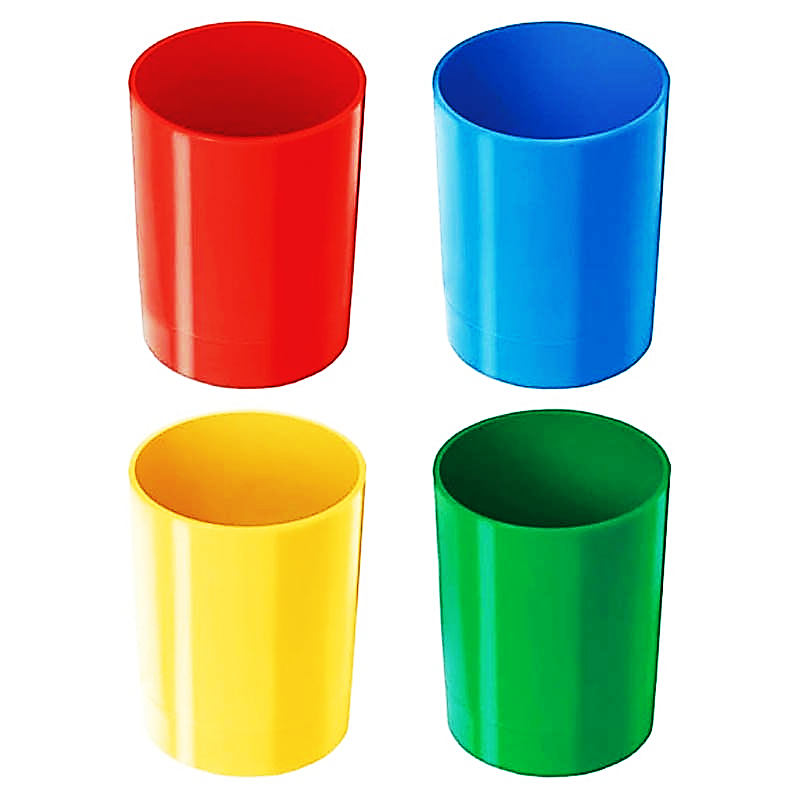 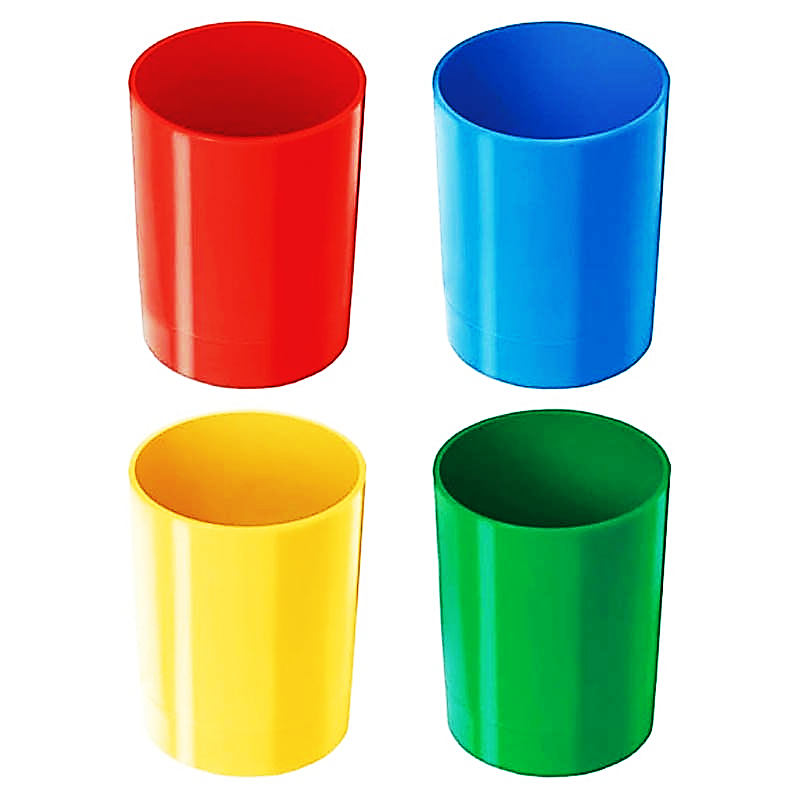 Буде важко!
Буде все просто!
Буде успішно!
Буде цікаво!
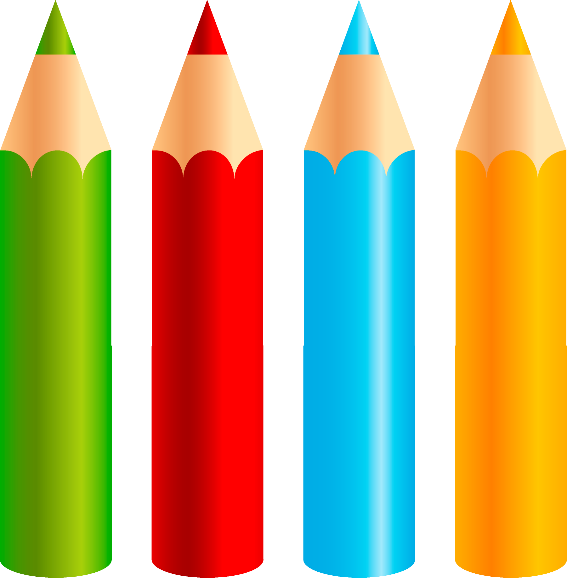 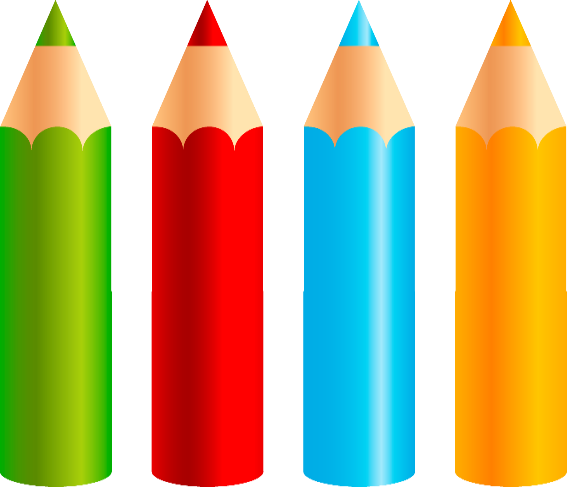 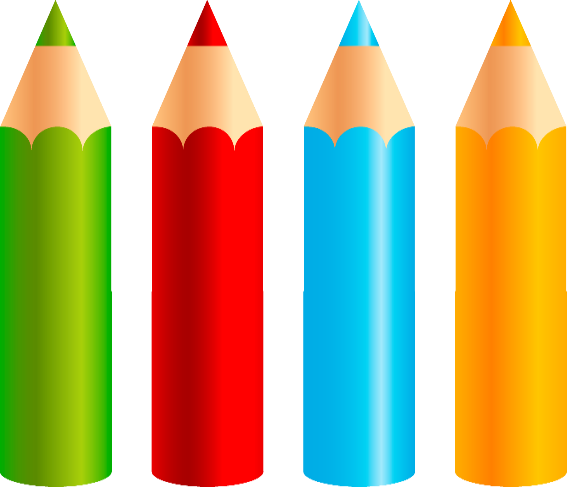 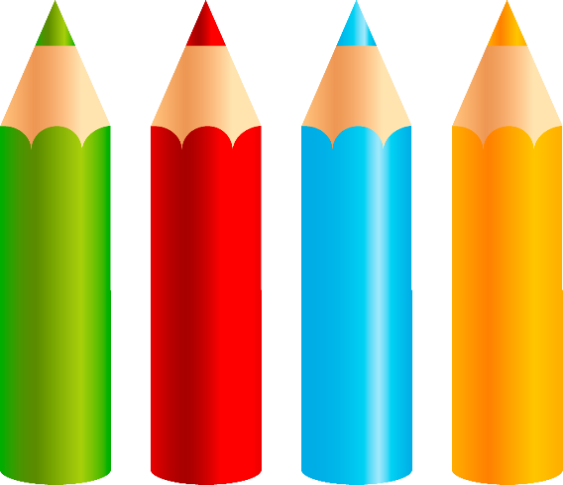 Відгадай загадки про дерева
Друзі милувалися осіннім листям. Визнач, хто під яким деревом його збирав. 
Покажи стрілочкою
Проливала дрібні сльози молода дівиця. 
Полоскала довгі коси у чистій водиці.
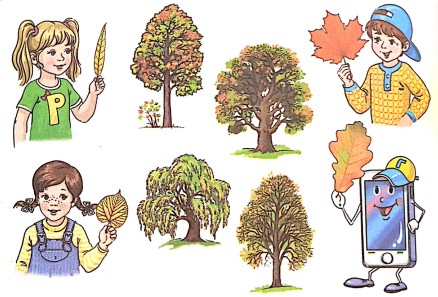 Стовбур рівний, як колона,
А листочки, як корона.
Весною листя зеленіє,
Восени воно красніє.
Верба
Клен
Рясно в липні зацвітає,
Дуже гарний запах має,
Цвітом від хвороб лікує,
Щедро медом нас частує.
Чималеньким виростає,
Міць з роками набирає.
Може жити сотні літ,
Має величезний рід.
Липа
Дуб
Сторінка
10
Послухай, як композитор зобразив осінь.
Що ти уявляєш, коли слухаєш цю мелодію. П.Чайковський. Осіння пісня.
Сторінка
10
Розглянь малюнки. Визнач, який листок на що схожий.
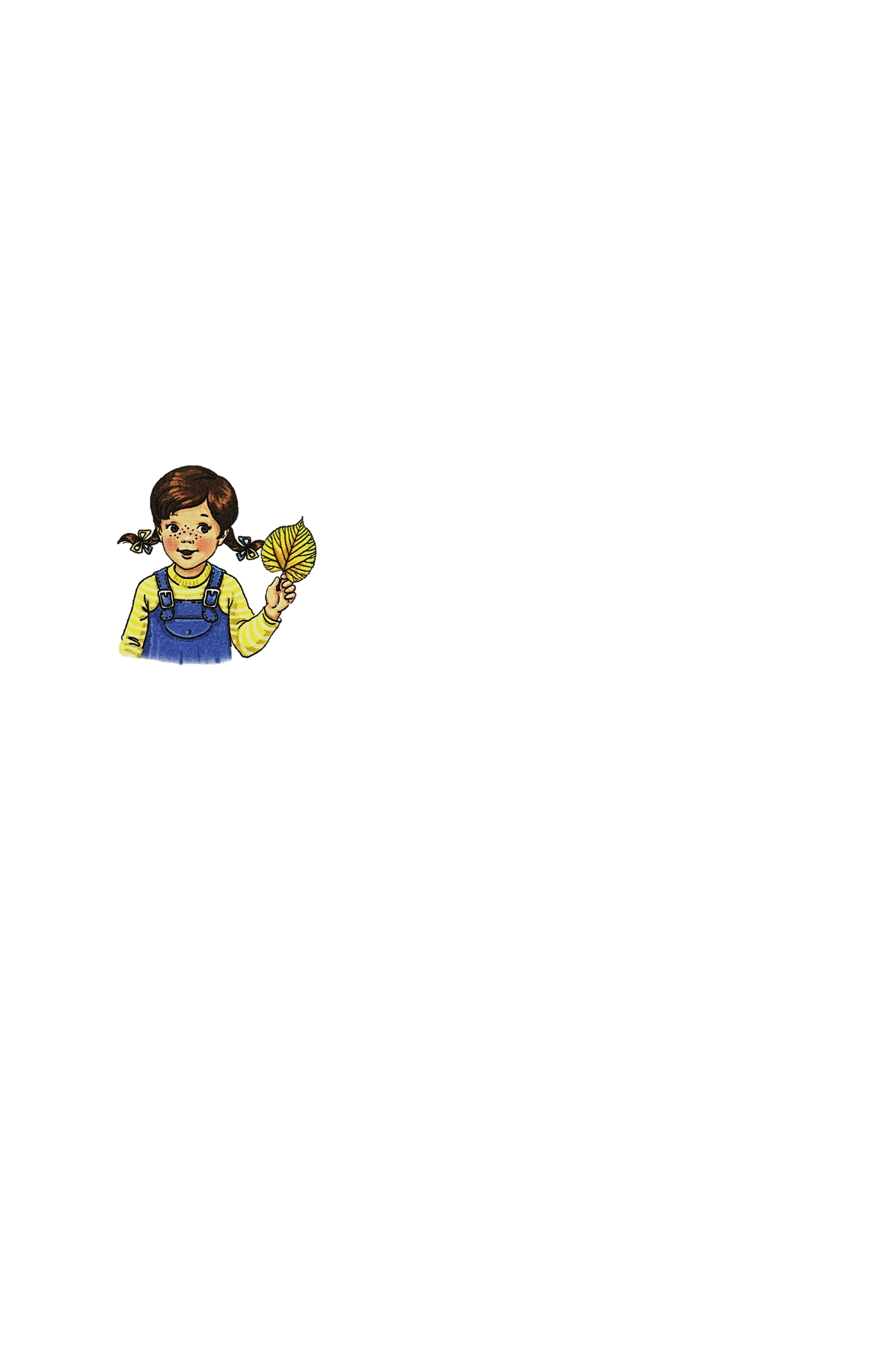 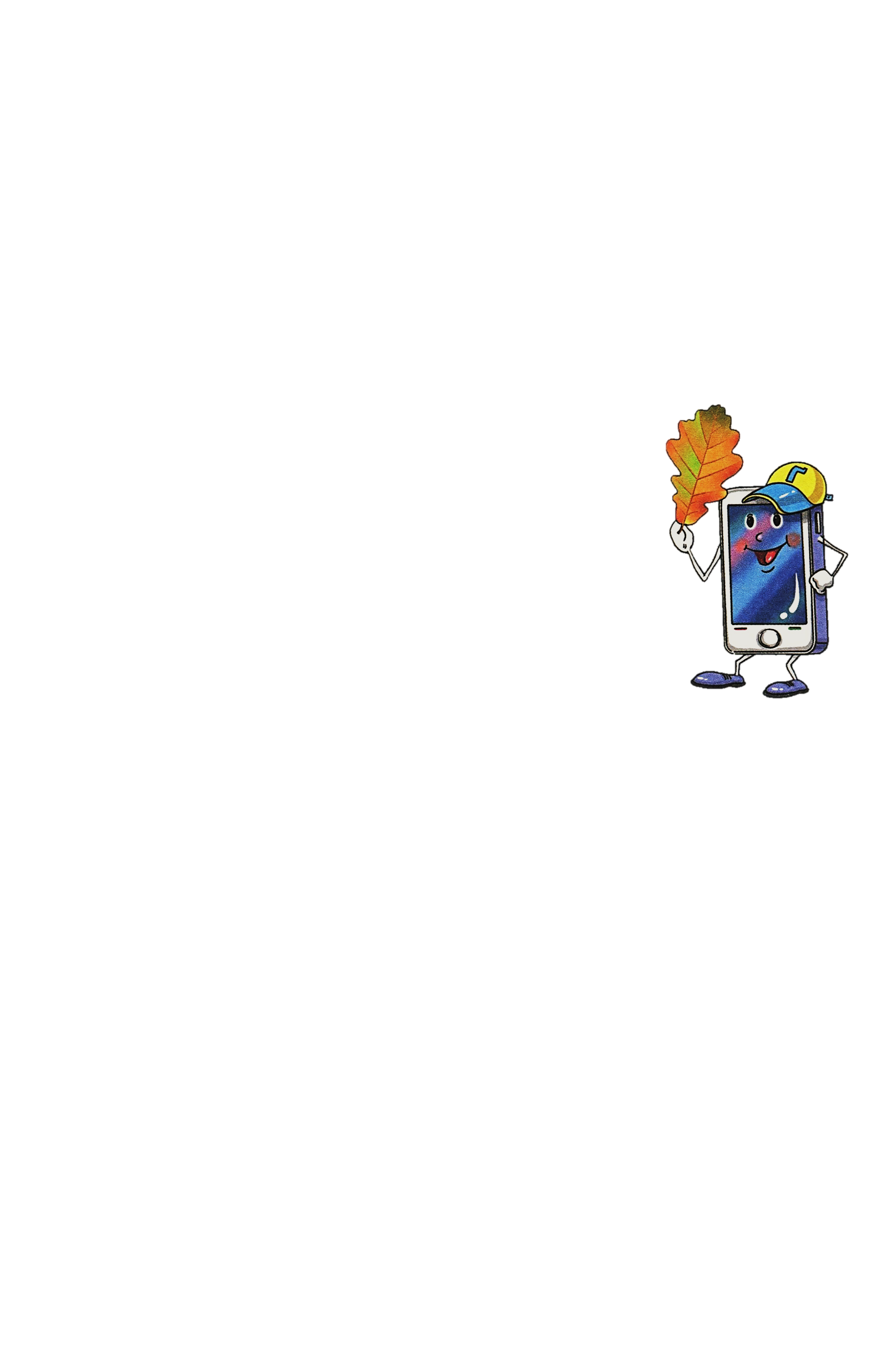 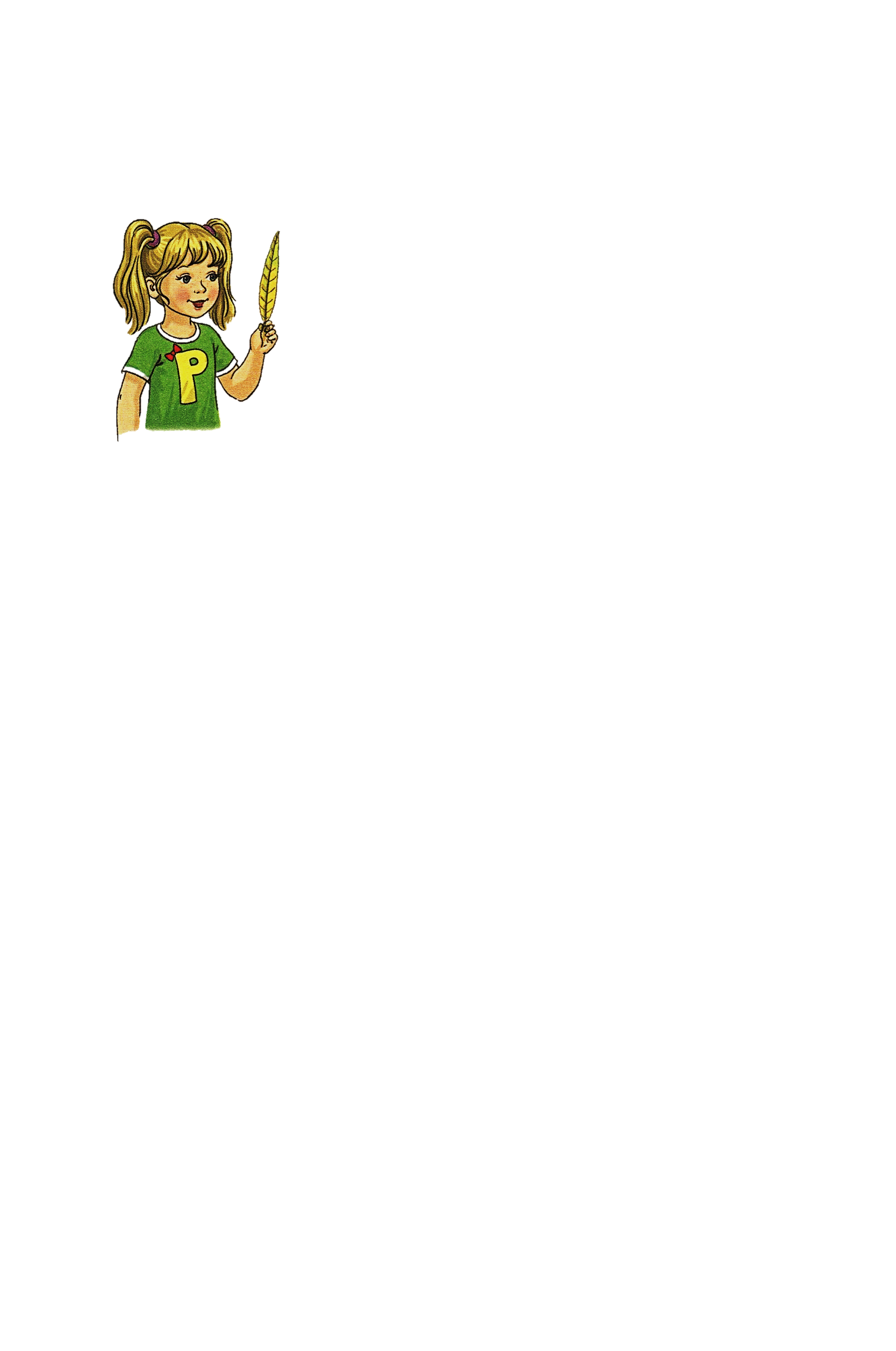 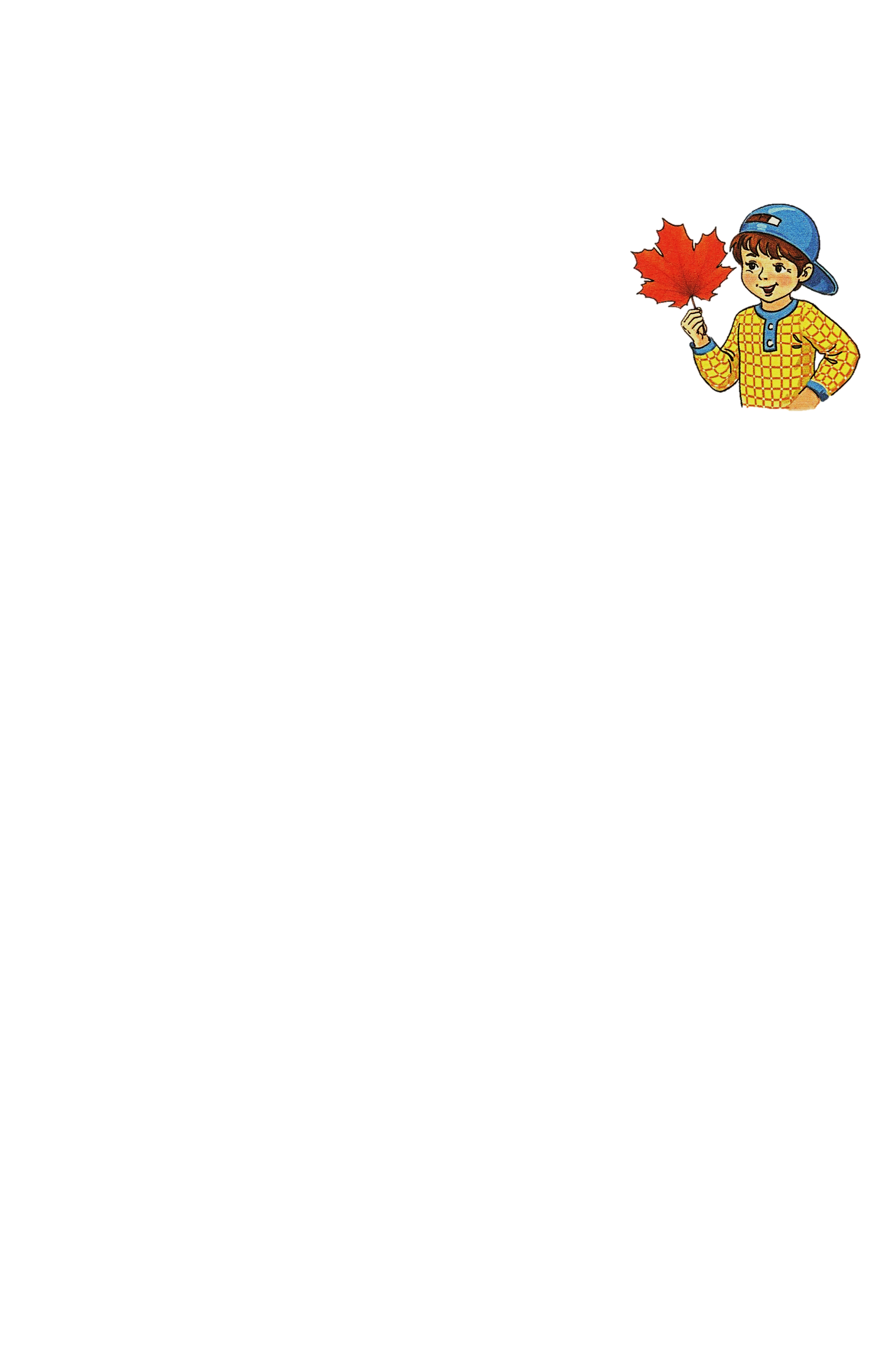 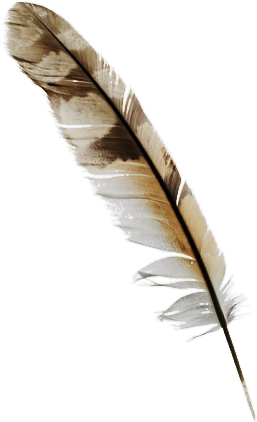 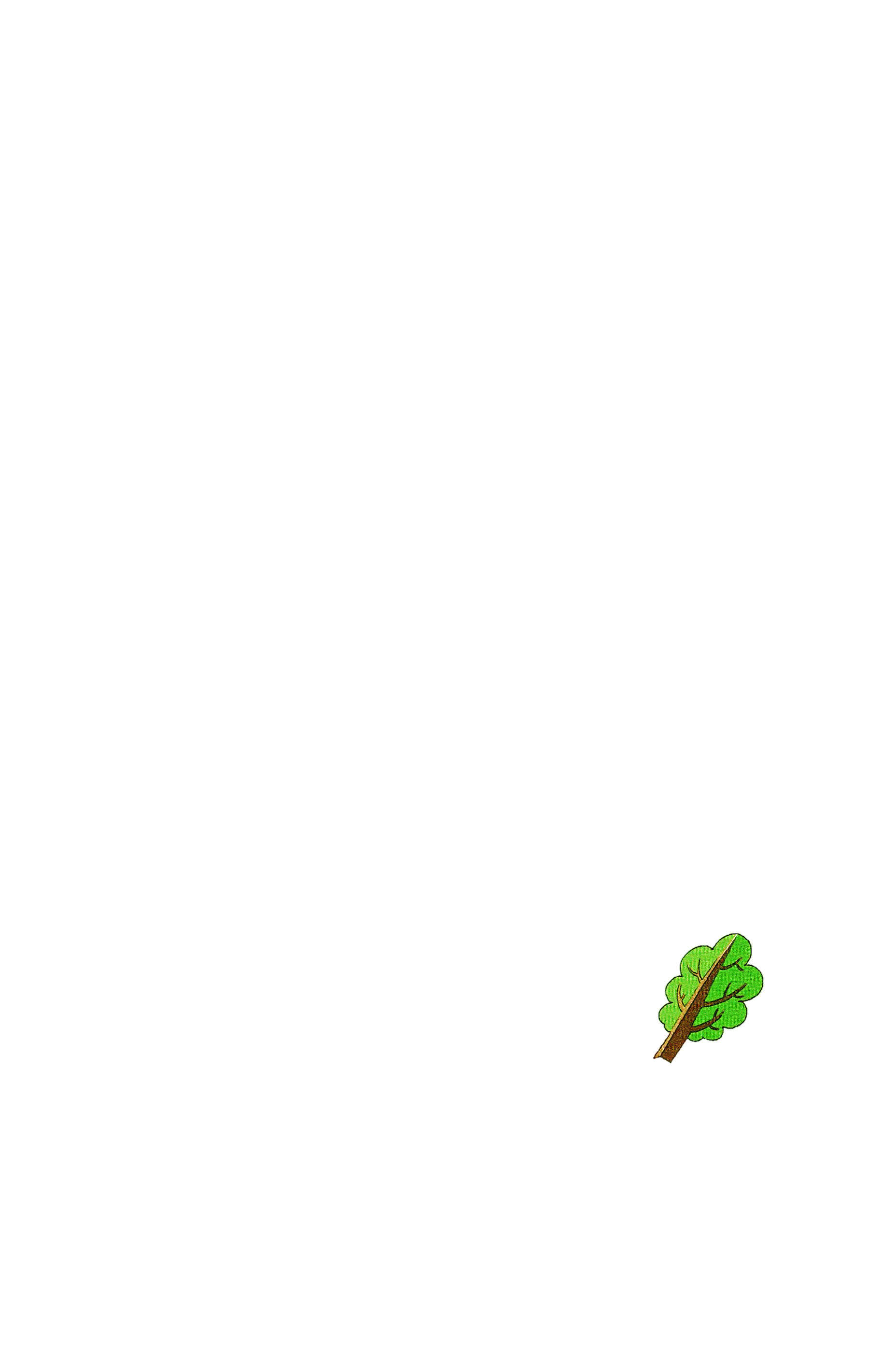 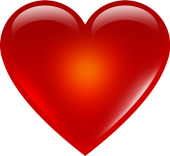 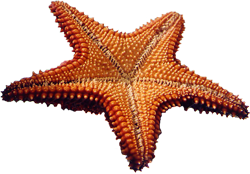 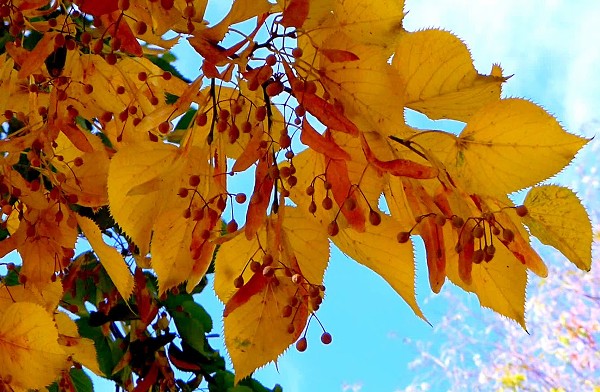 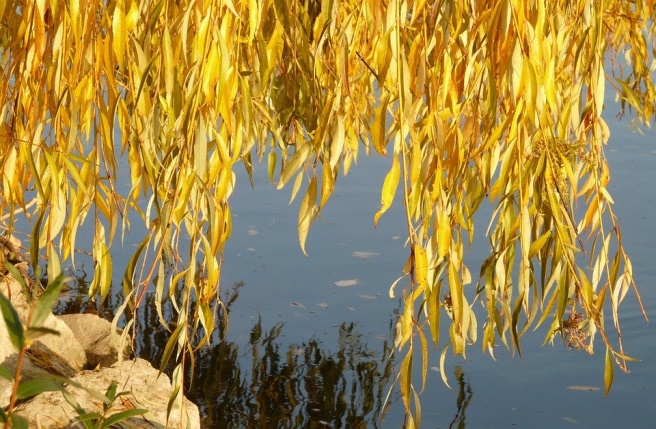 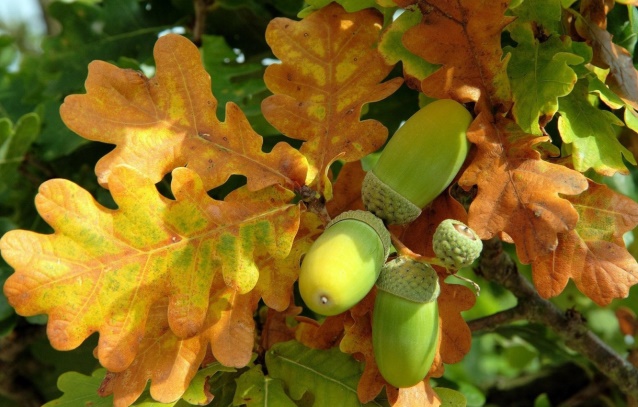 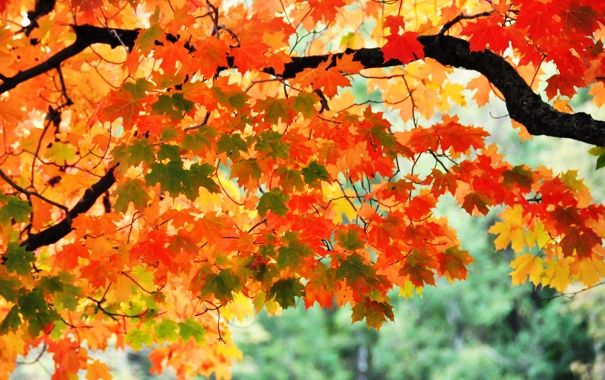 серце
дерево
пташине перо
морська зірка
Сторінка
10
Розглянь малюнки. Визнач, який листок на що схожий.
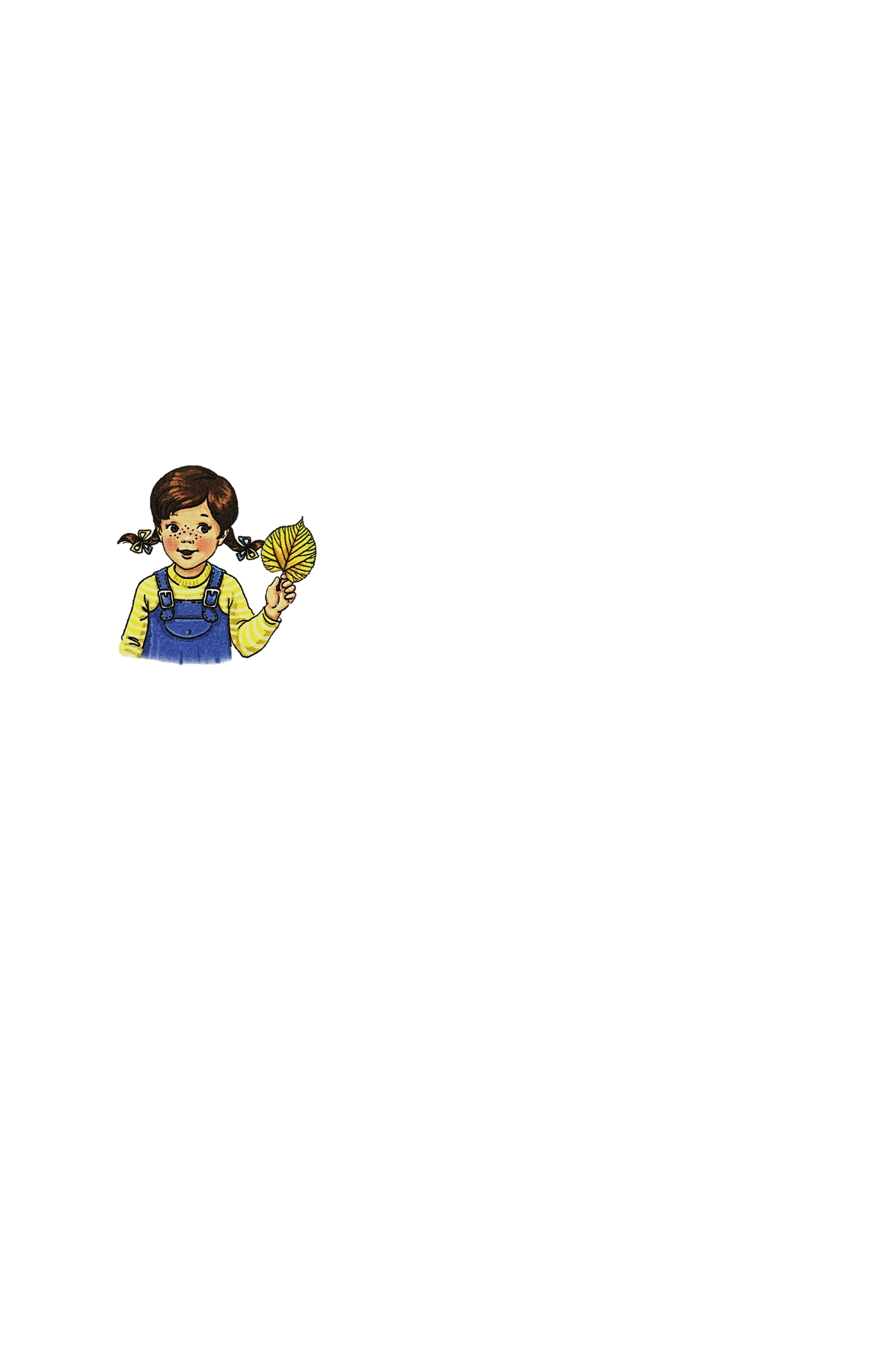 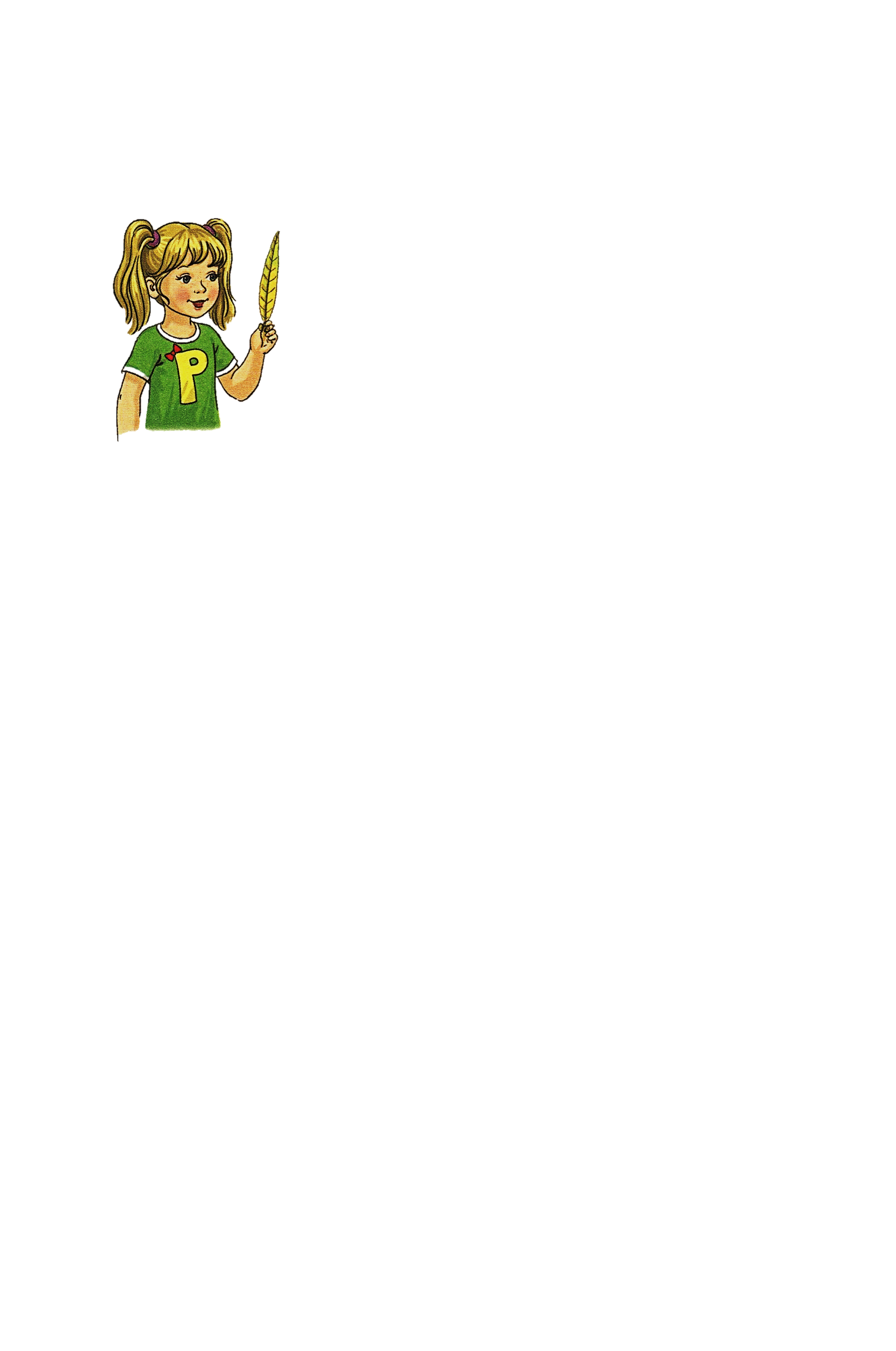 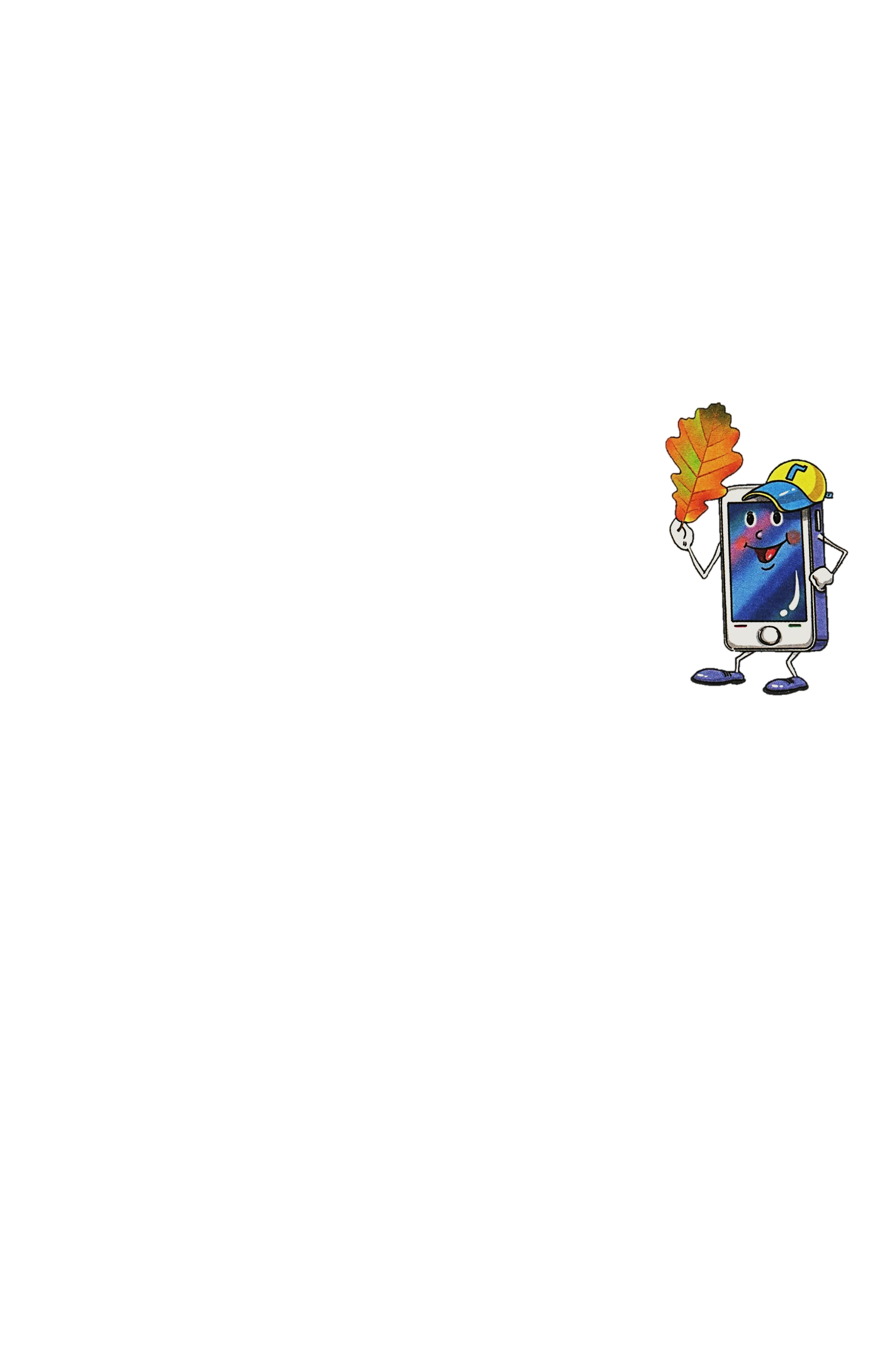 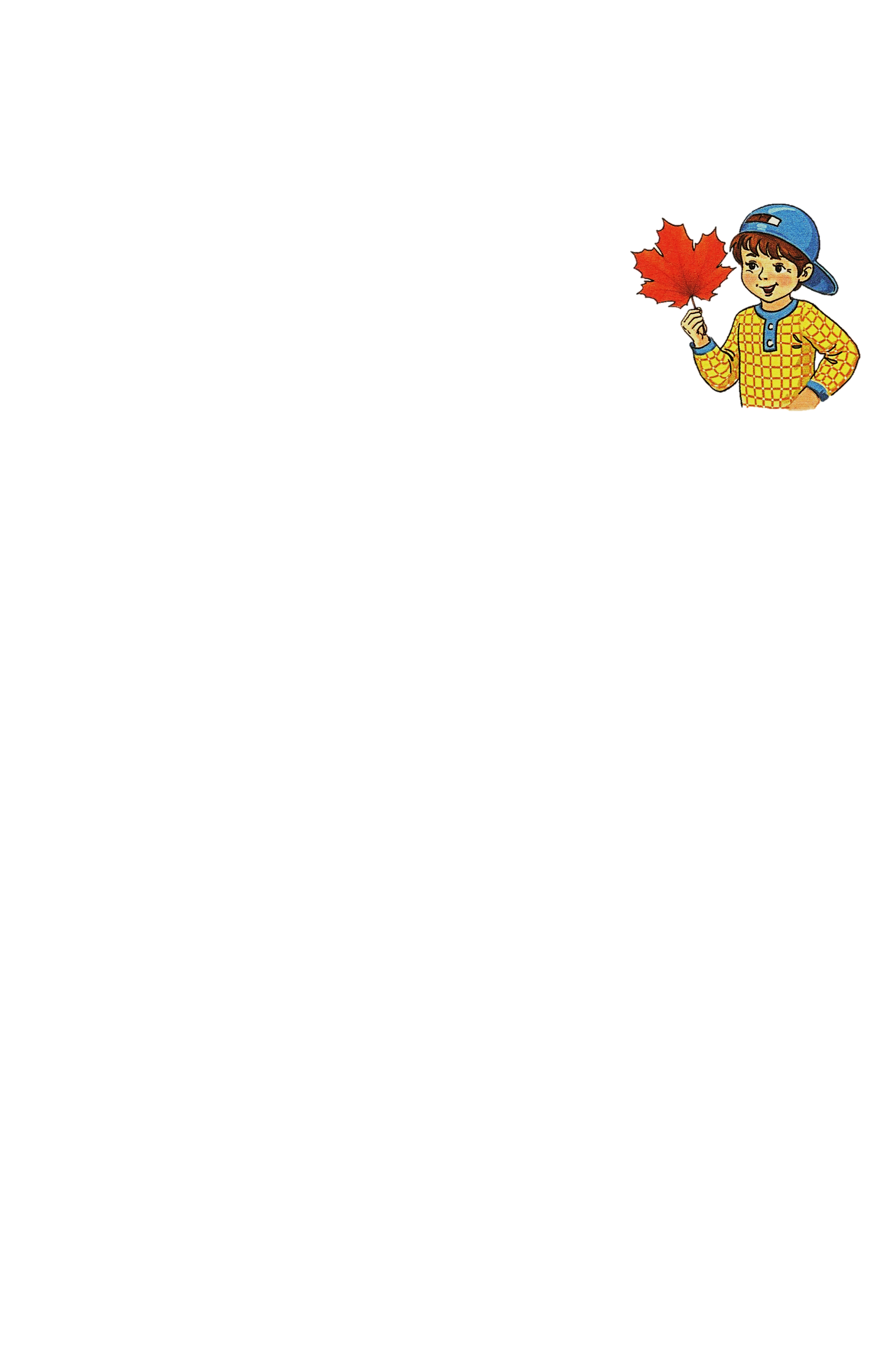 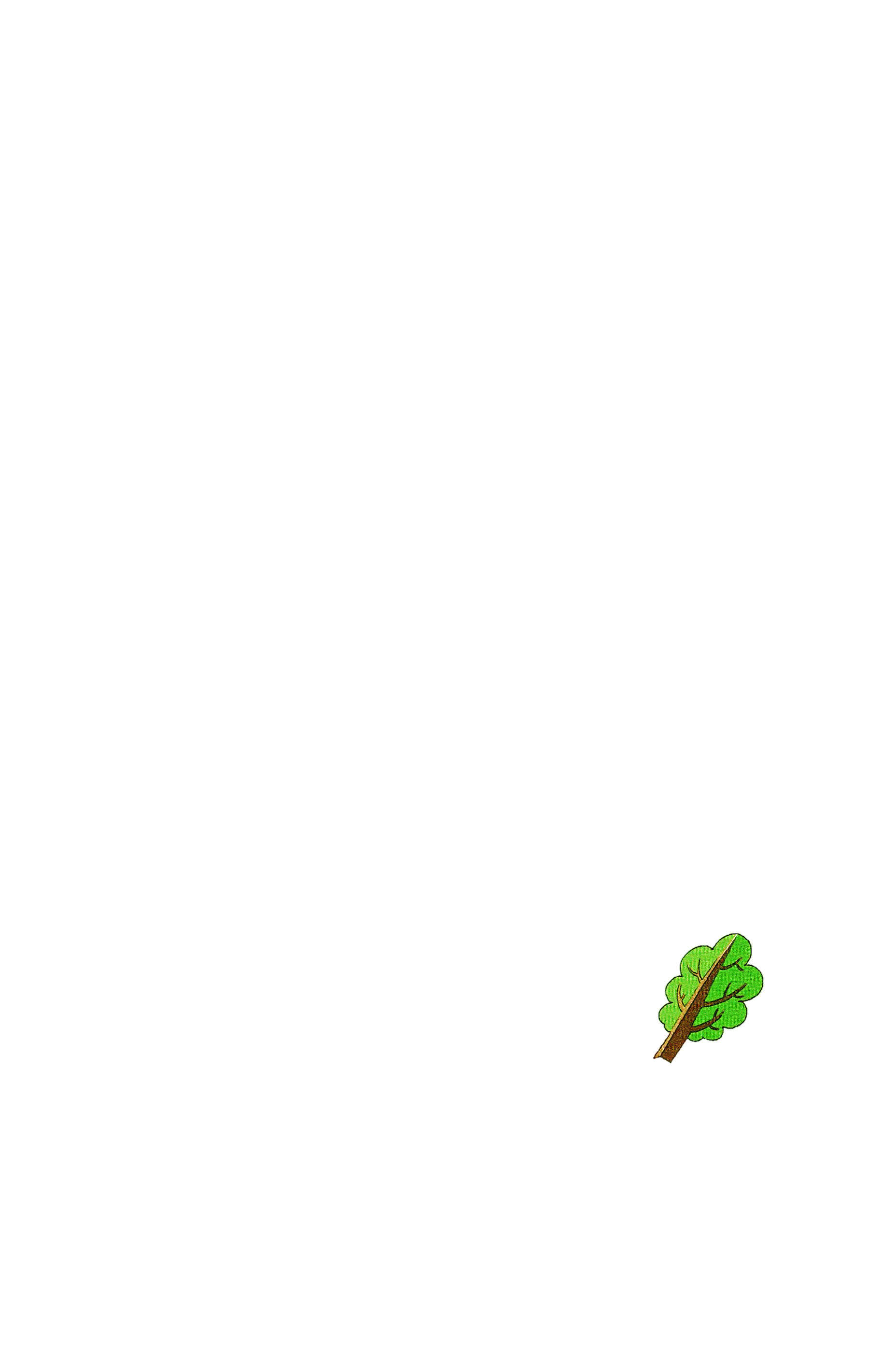 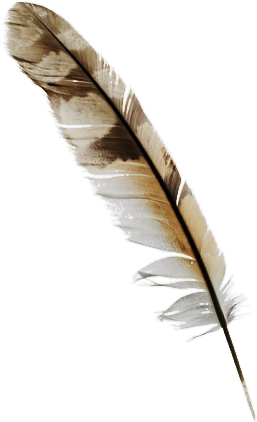 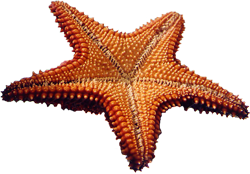 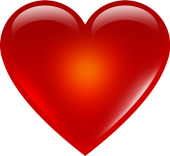 морську зірку
Доповни речення відповідними словами.
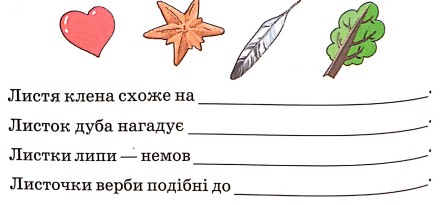 дерево
серце
пташиного пера
Сторінка
10
Напиши, якого кольору листя на деревах восени.
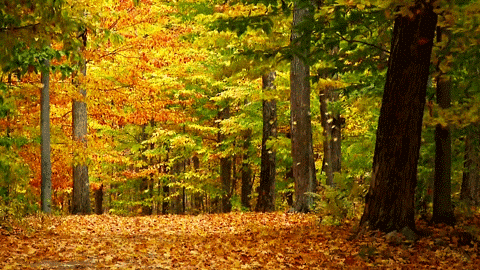 жовте, червоне, коричневе, багряне, золоте, лимонне.
Листя восени (яке?)
Сторінка
11
Прочитай, якими словами описала осіннє листя Читалочка.
Підкресли слова, яких немає у твоєму реченні.
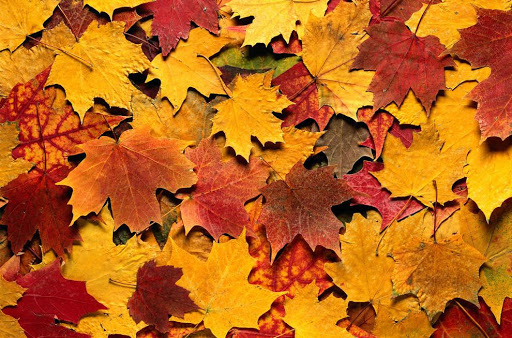 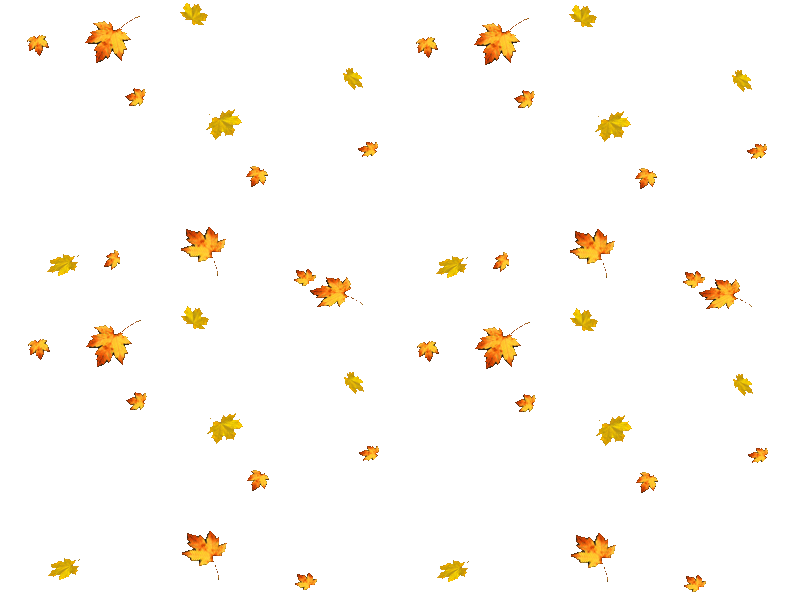 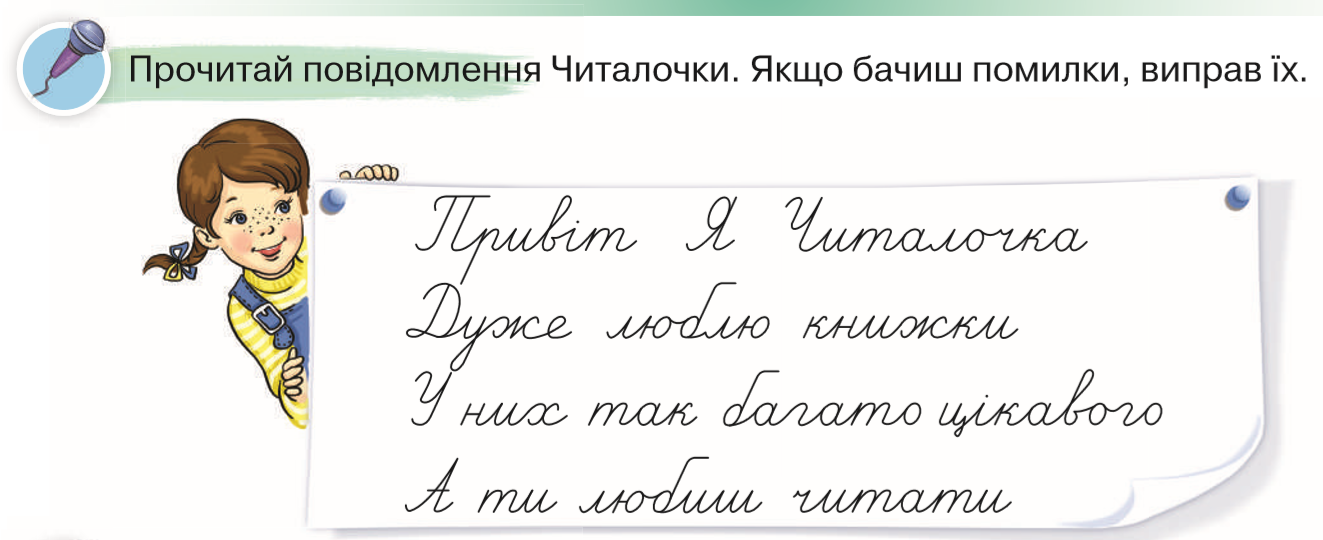 Листя восени пожовкле, золотисте, червоне, багряне, оранжеве, сонячне, яскраве, казкове, сумне.
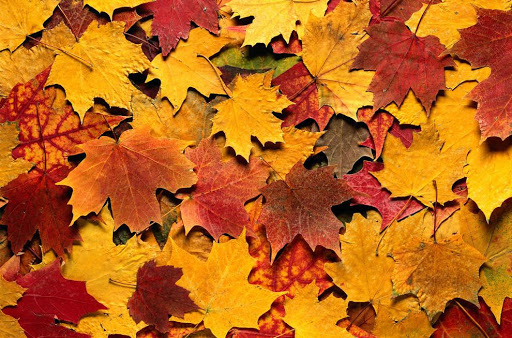 Сторінка
11
Уяви, що ти збираєш осіннє листя. Розкажи про це.
Прочитай розповідь Щебетунчика як зразок
Скористайся запитаннями Родзинки
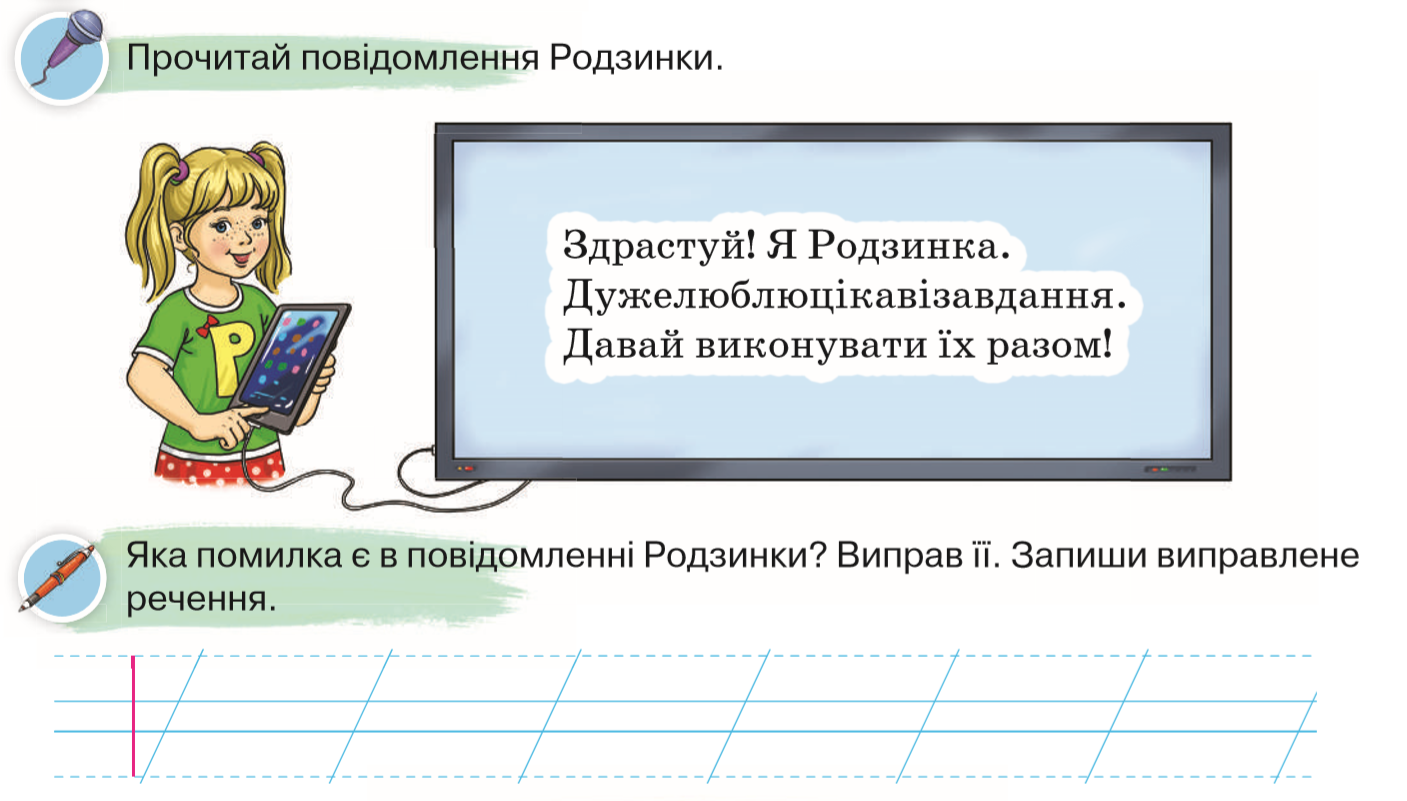 До якого дерева ти підійшов (підійшла)?
Чи здивувало тебе його листя?
Якого кольору воно було?
На що схожі листочки цього дерева?
Листя дуба      
   У парку я збирав осіннє листя.  Підійшов до справжнього красеня – міцного дуба. Мене здивувало його листя. Воно було схоже на маленьке дерево.
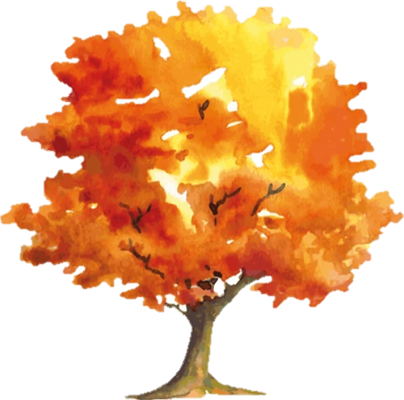 Запиши свою розповідь. 
Розпочни із заголовка.
Сторінка
11
Намалюй олівцями ілюстрацію до своєї розповіді
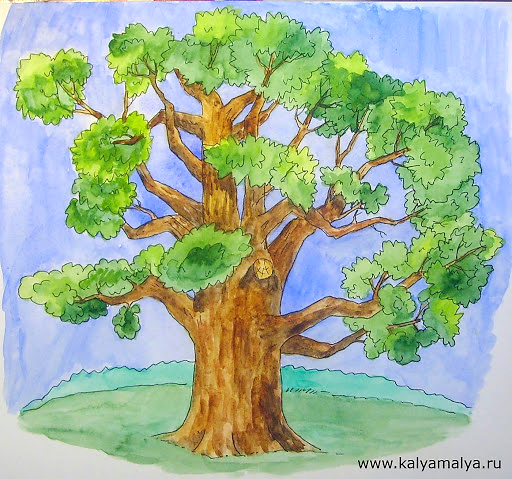 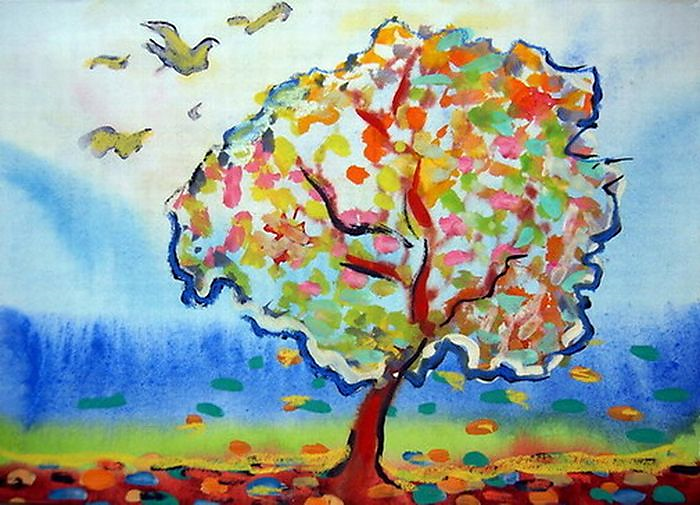 Придумай назву малюнкові і запиши її під ним.
Сторінка
12
Розгадай ребуси
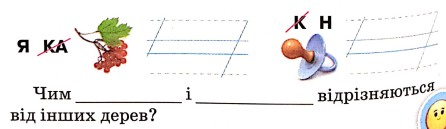 Запиши слова-відгадки в подане запитання. Усно дай відповідь на нього.
ялина
сосна
КАЛИНА
Чим _______ і ______ відрізняються від інших дерев?
ЯЛИНА
СОСНА
СОСКА
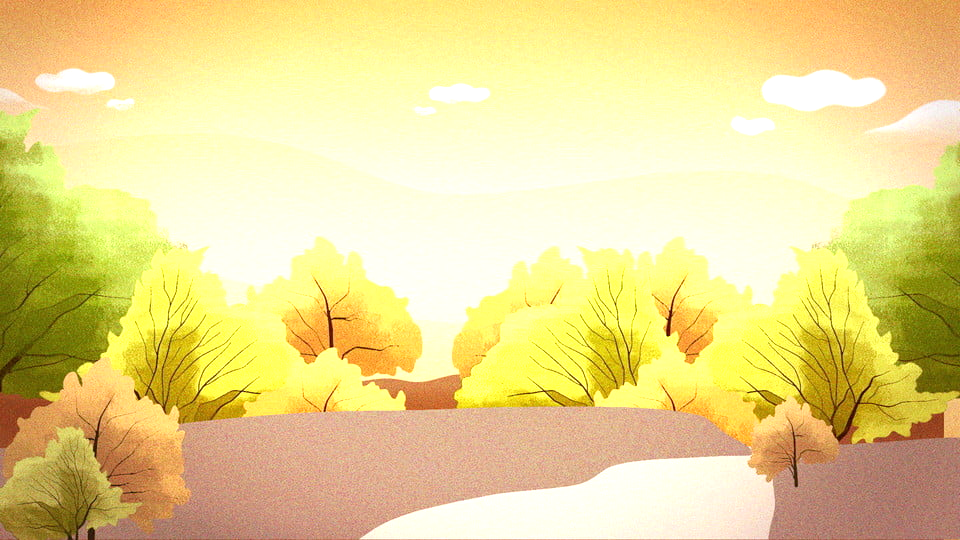 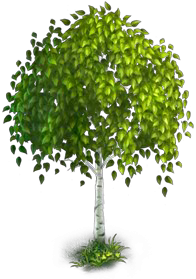 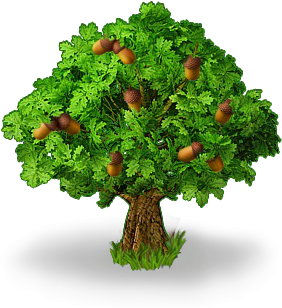 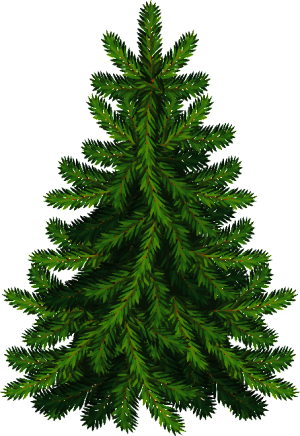 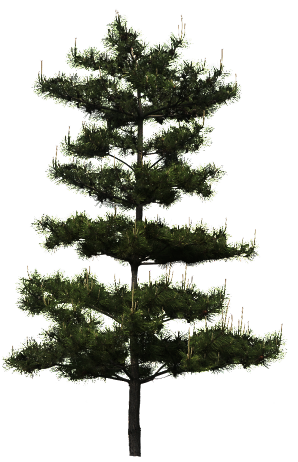 Сторінка
12
Рефлексія. Обери свій олівець.
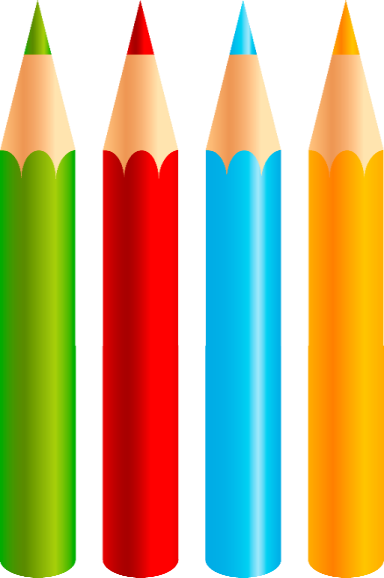 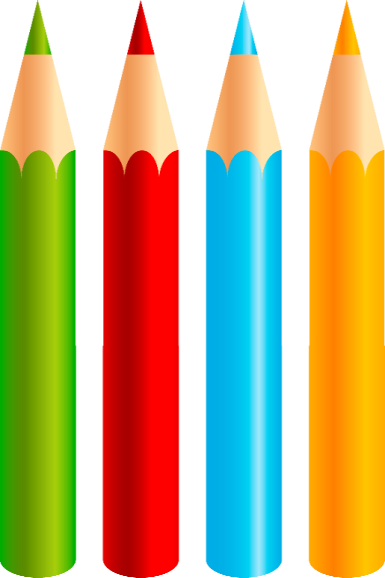 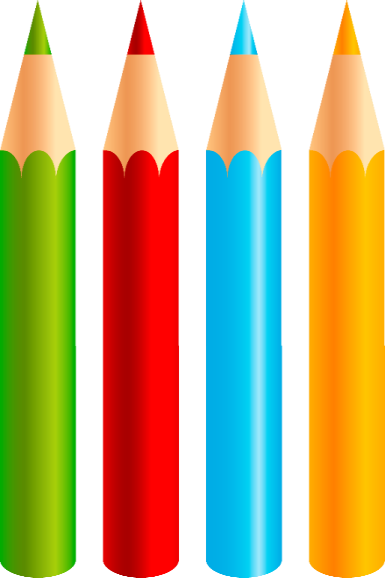 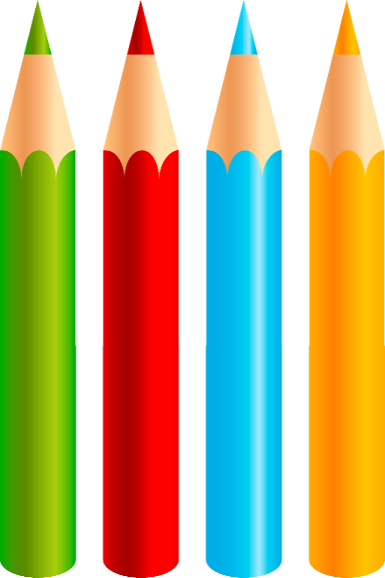 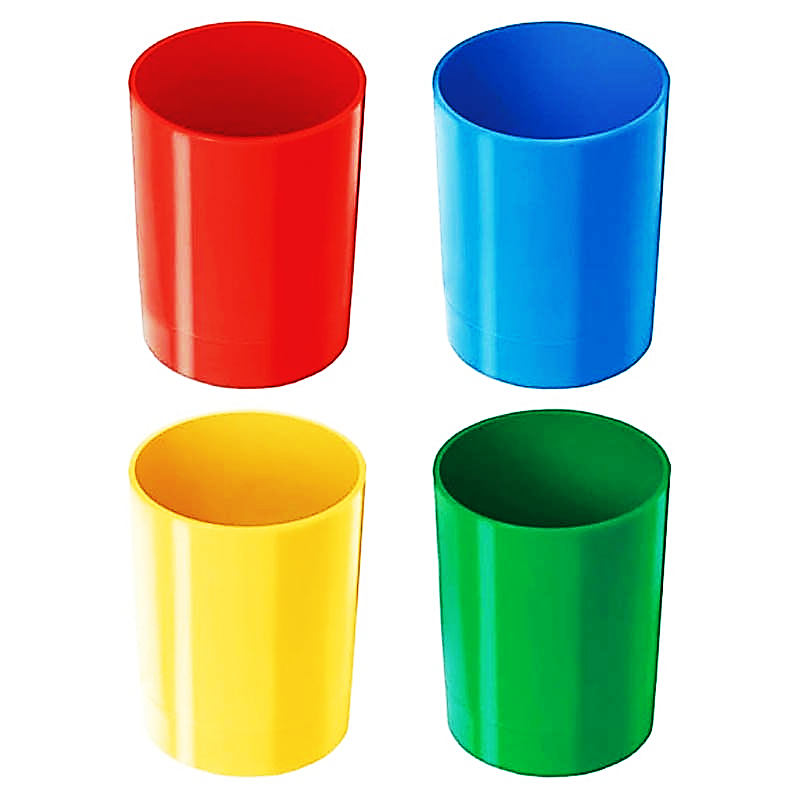 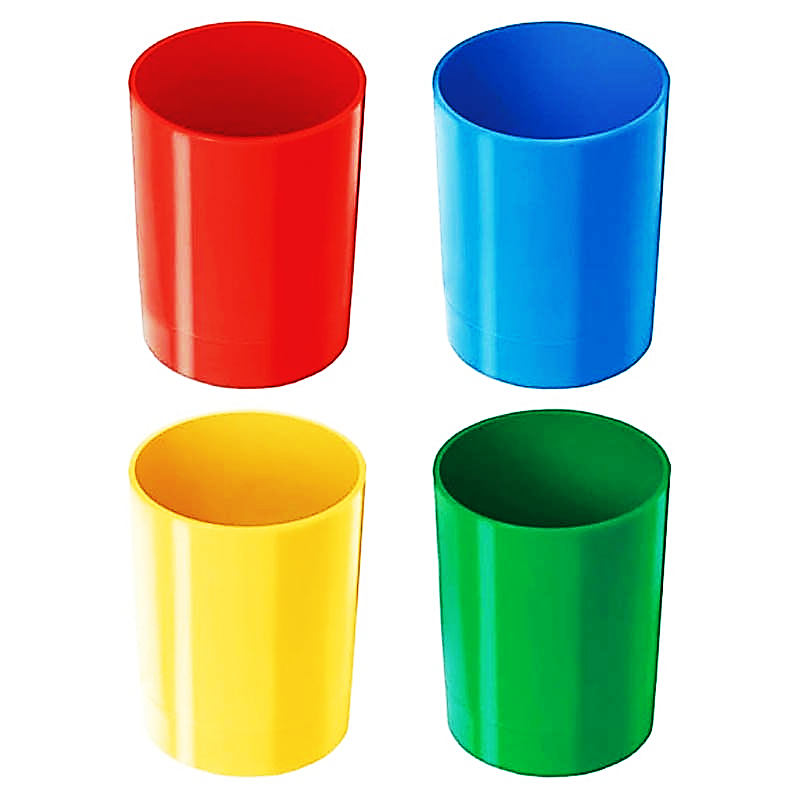 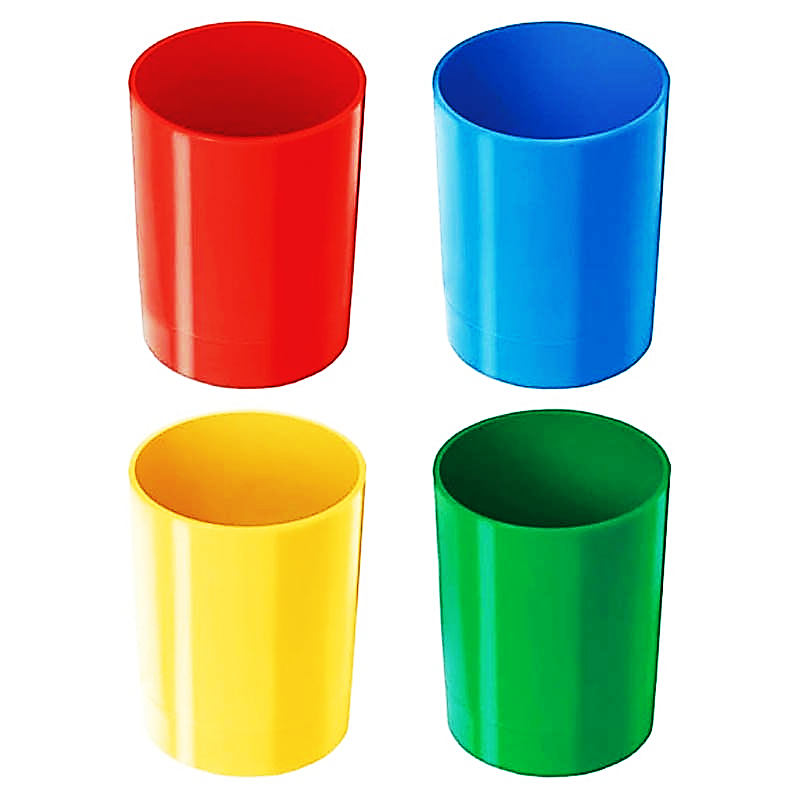 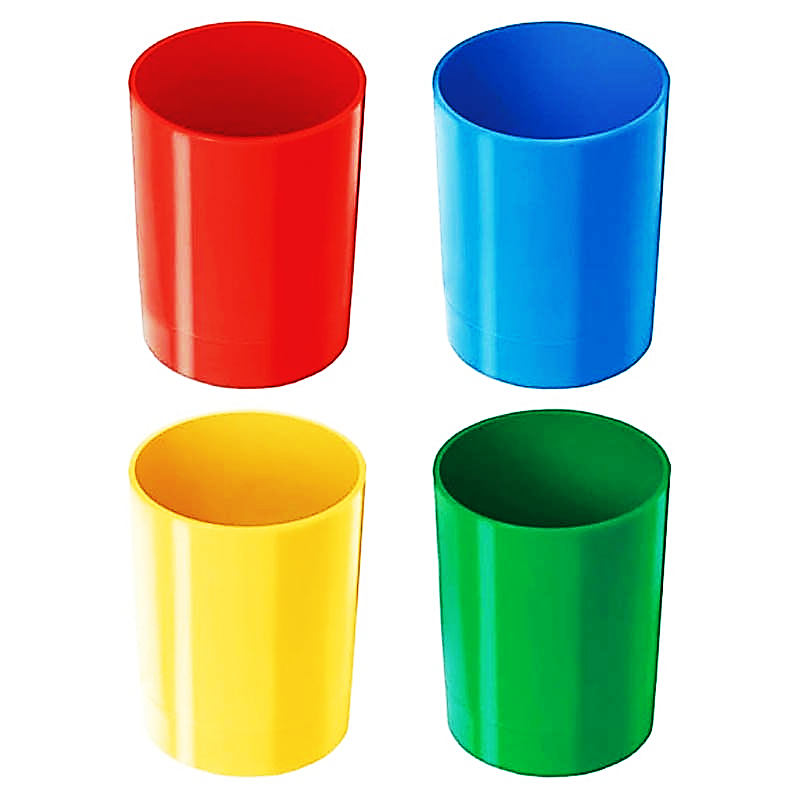 Можу краще!
Було дуже просто!
Було важко!
Було цікаво!
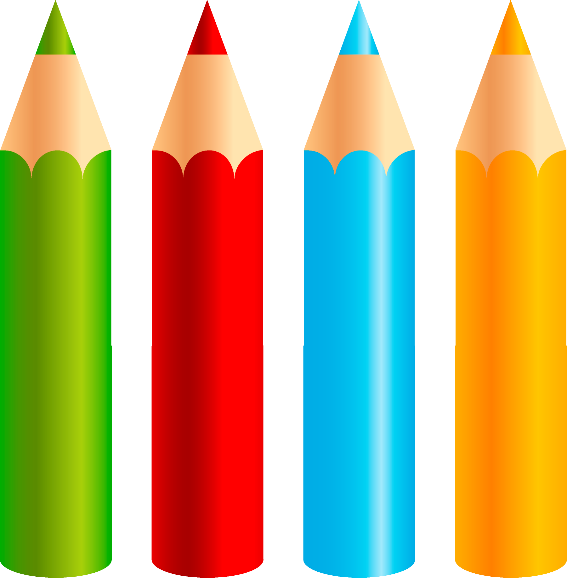 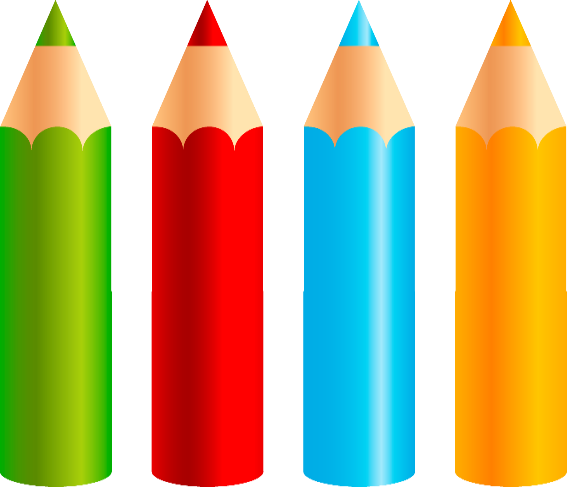 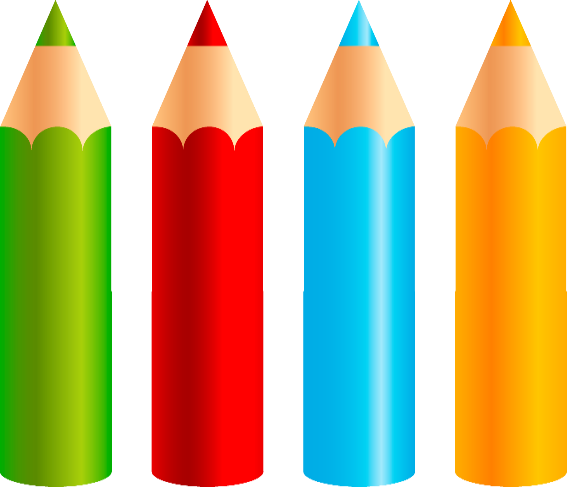 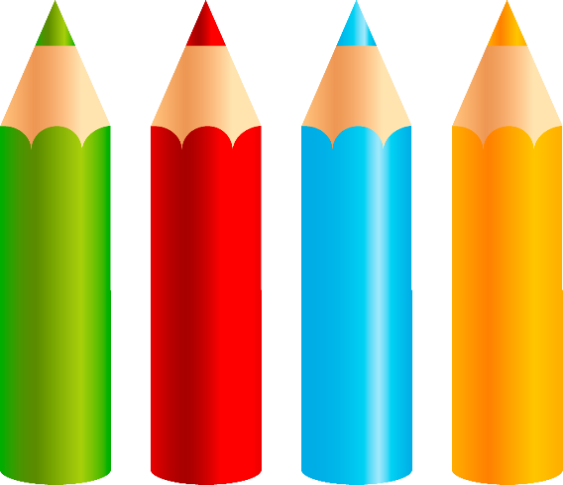